خ
خـ
خالد           خروفخزانة         خيمةبطيخ
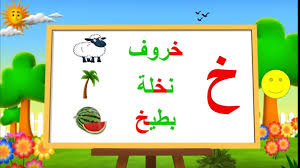 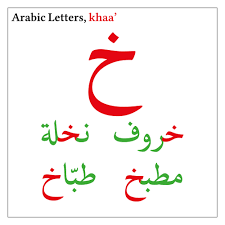 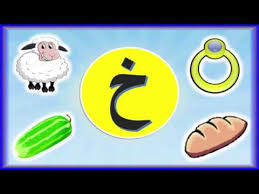 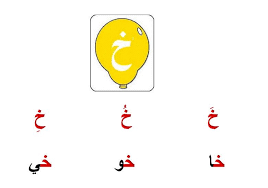 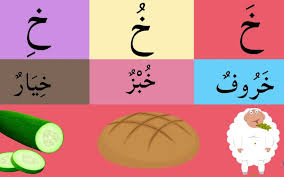 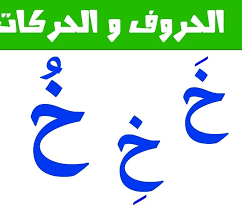 كلمات تبدأ بحرف خ
خُضار
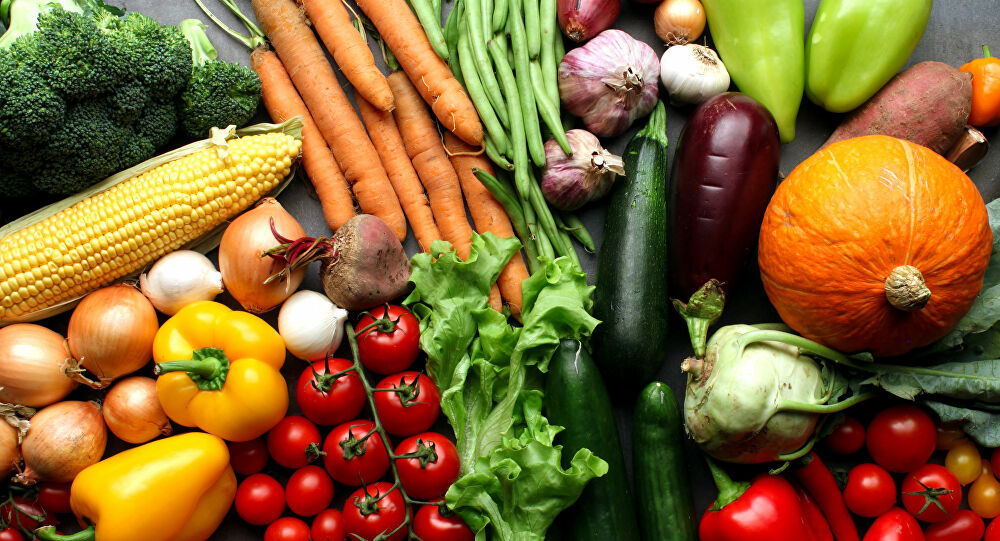 خَس
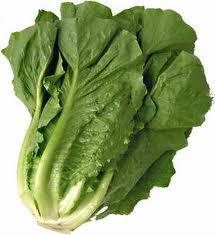 خِيار
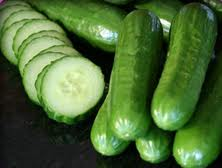 خوخ
خُبز
خَباز
خزانة
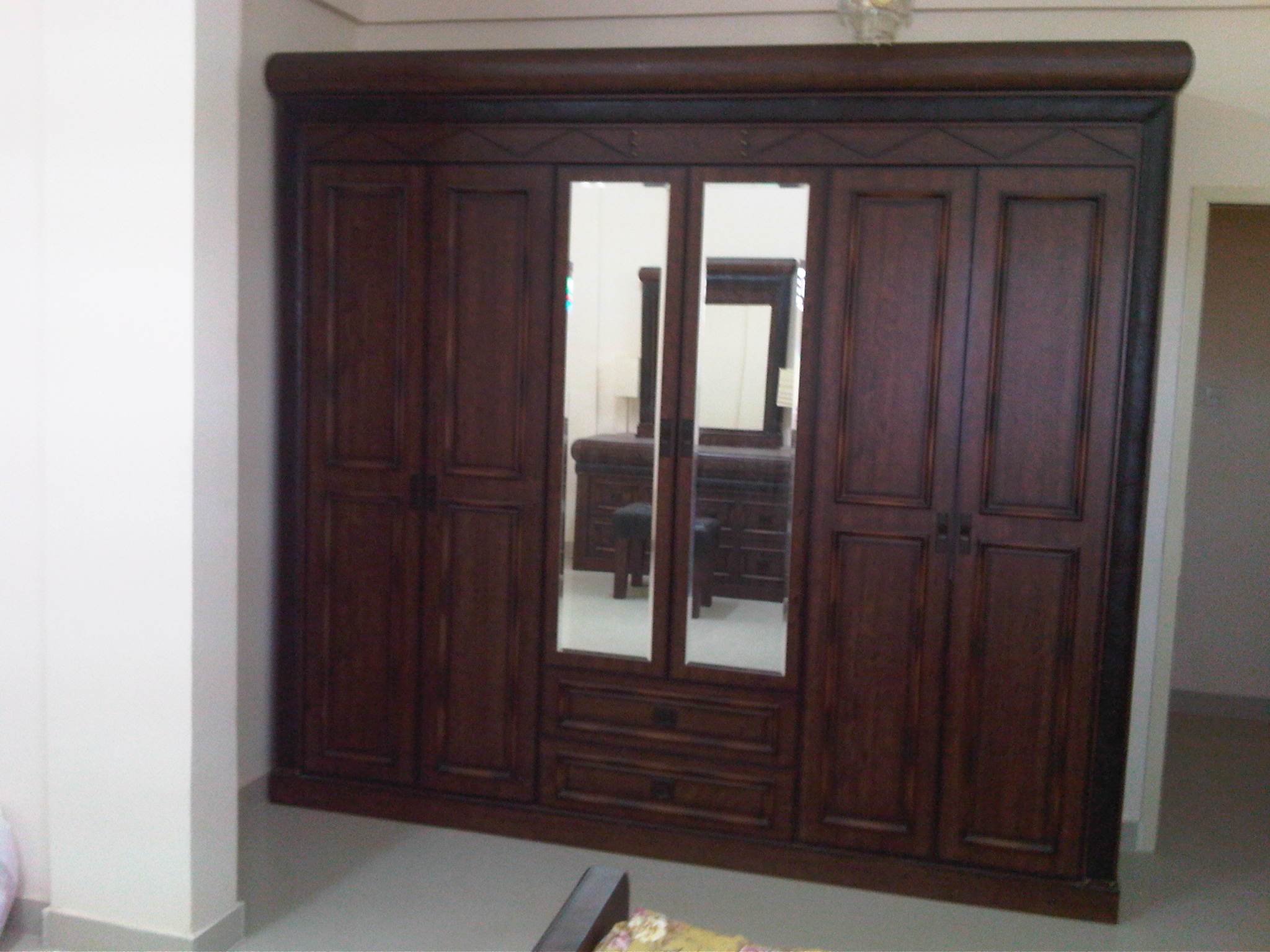 خَشب
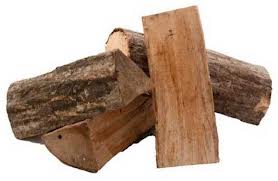 خَروف
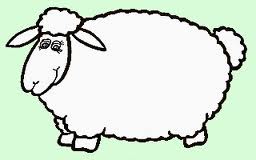 خِنزير
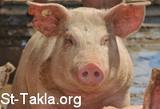 خُنفساء
خَل
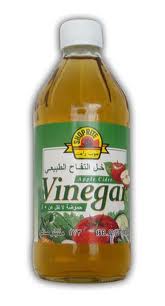 خارطة
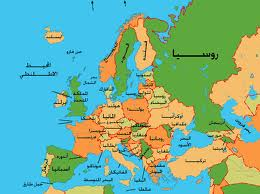 خَريف
خَمسة
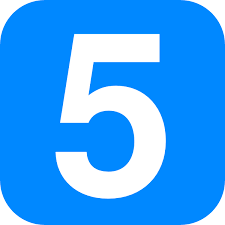 خَرز
خيطان
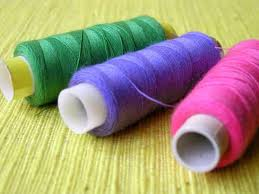 خَجول
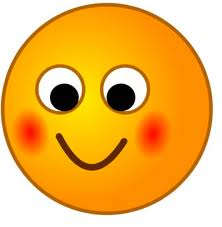 خَفيف
خَد
خَيمة
خاتم
خفاش